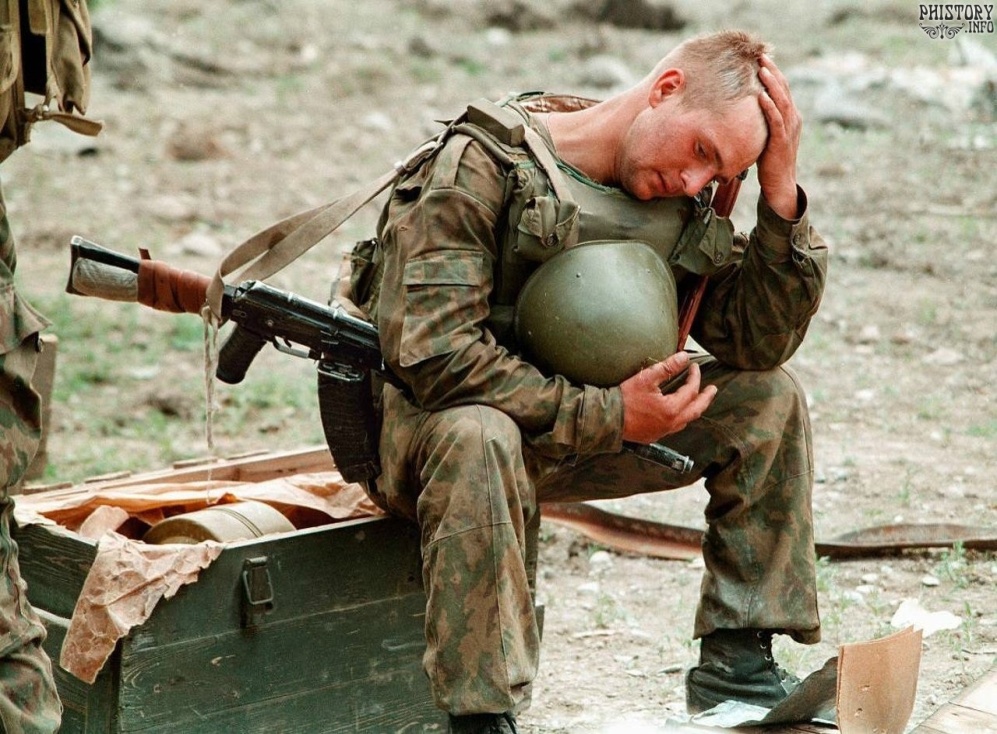 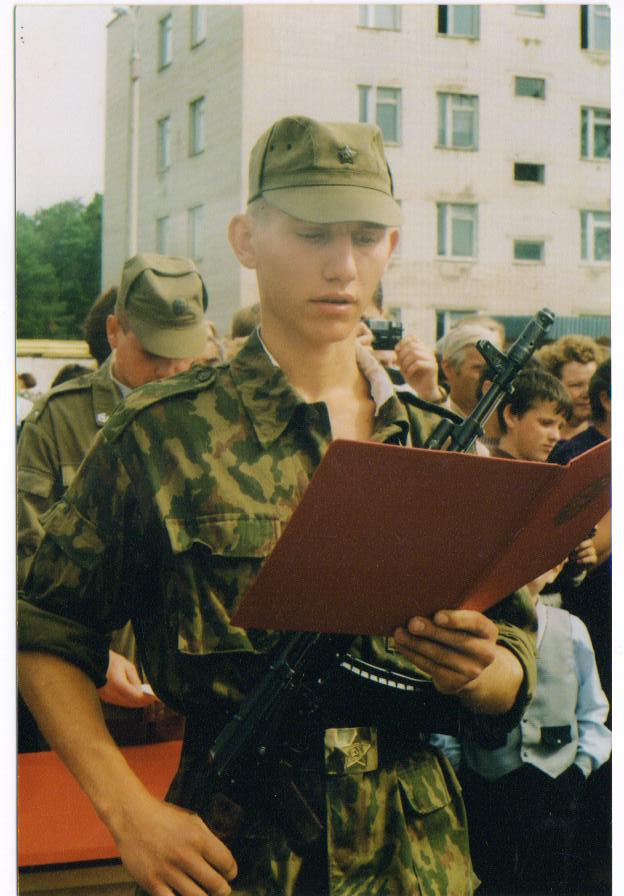 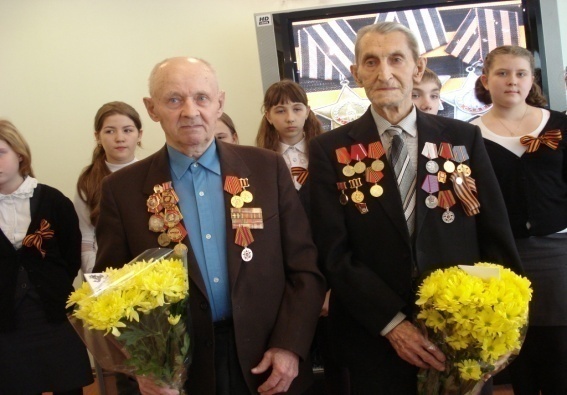 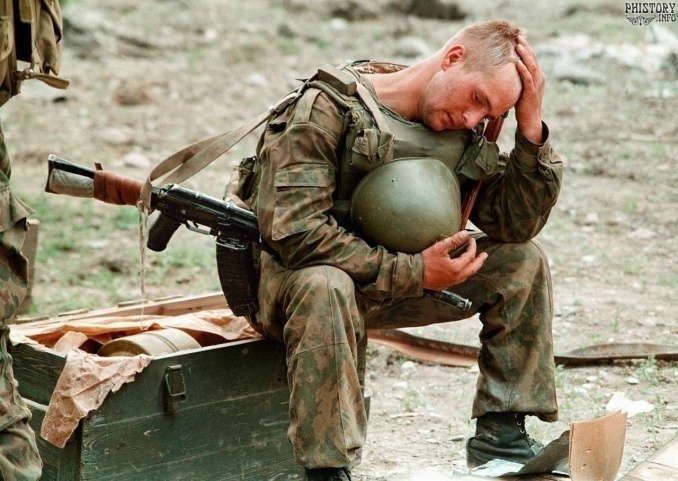 Вот, как   это  начиналось…  ( фотолетопись музея « Солдаты  России» ГБОУ «Школа№975»                                          Да  ведают  потомки  православных Земли                                                  родной  минувшую  судьбу     А.С.Пушкин
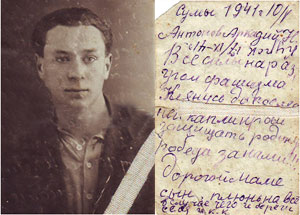 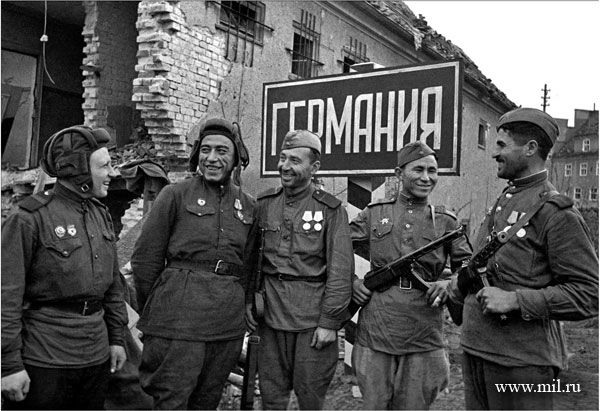 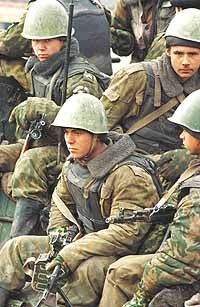 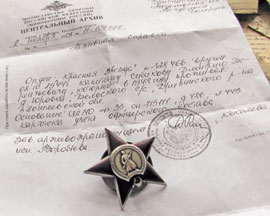 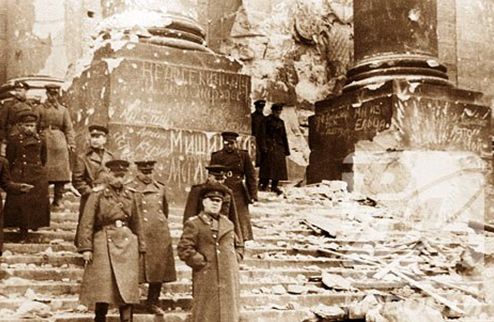 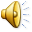 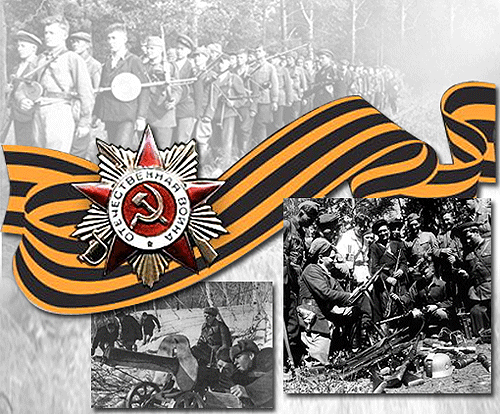 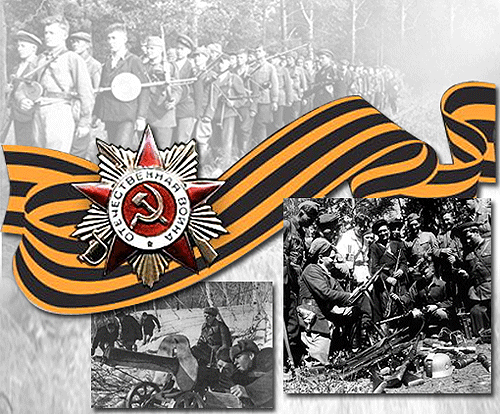 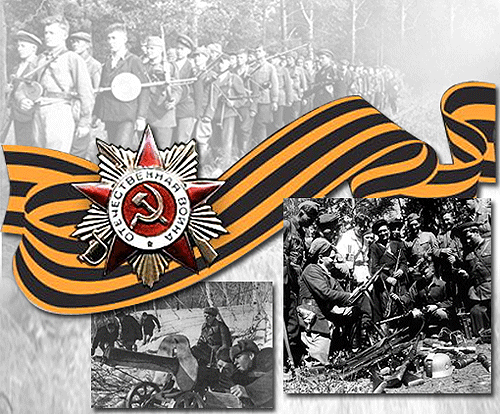 Листая  страницы  фотолетописи                          му                музея «Солдаты  России» ( их  уже 3)                    мы                 мы  переносимся  « В  лето…»
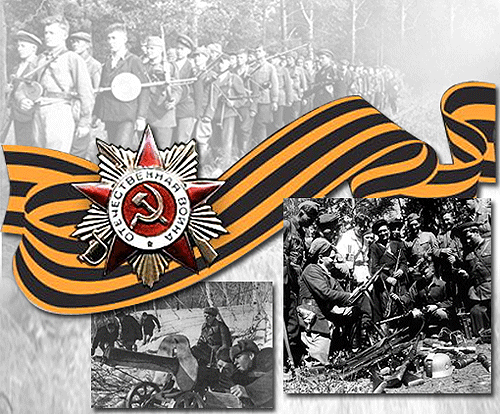 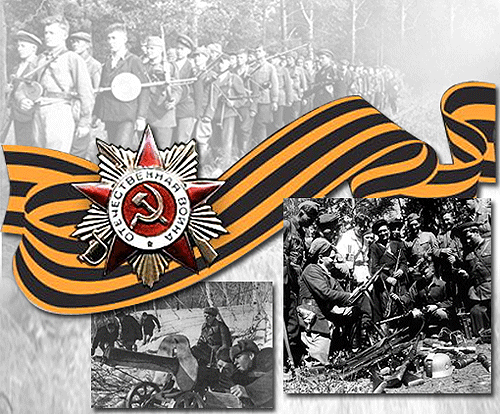 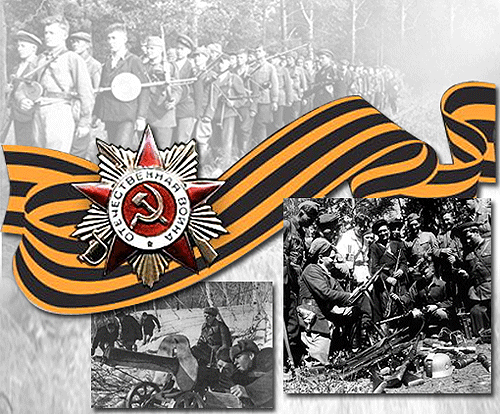 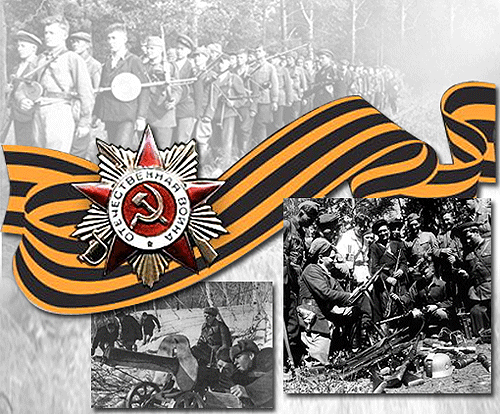 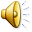 « Добрая  память, что  молитва                                          благодарственная»
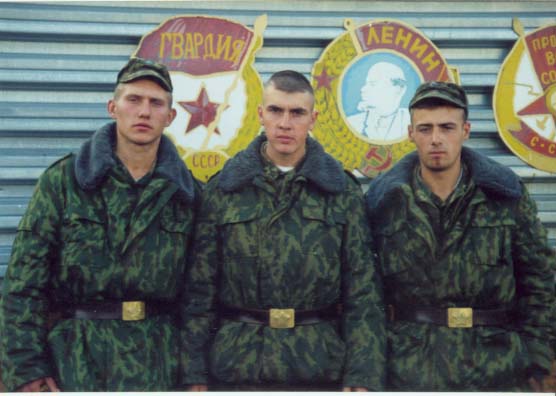 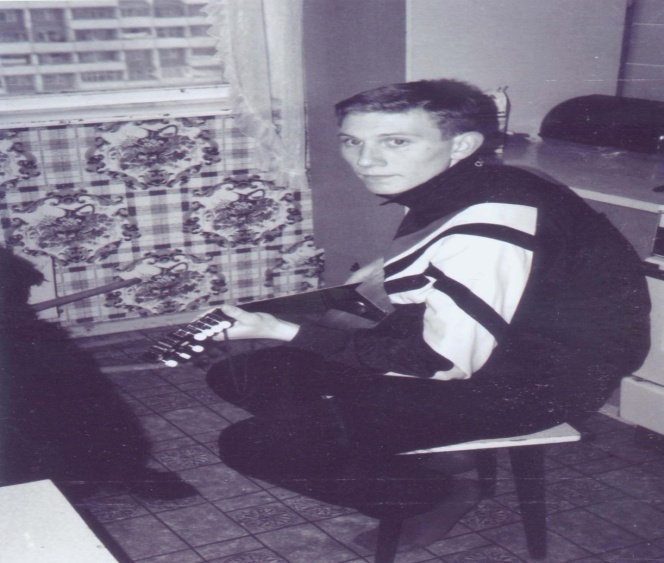 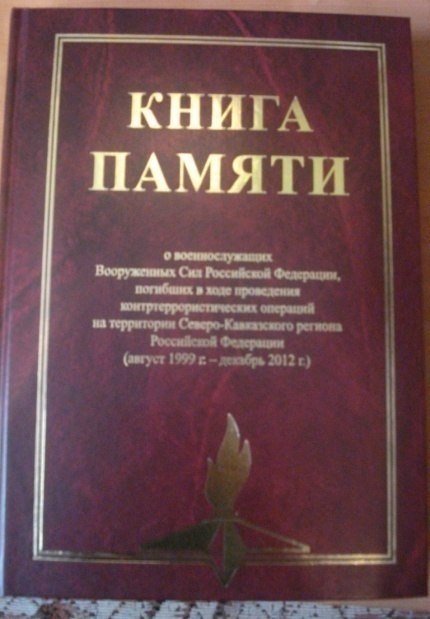 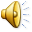 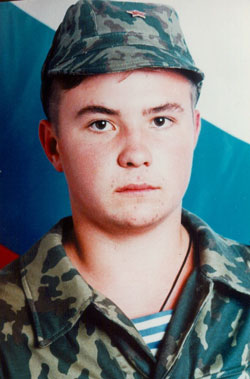 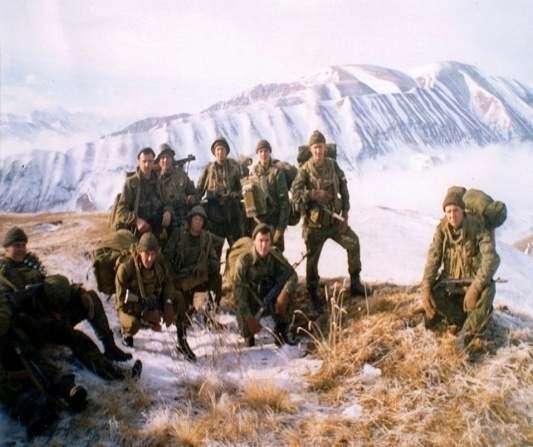 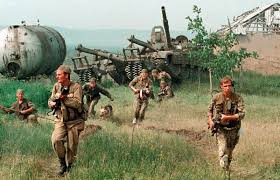 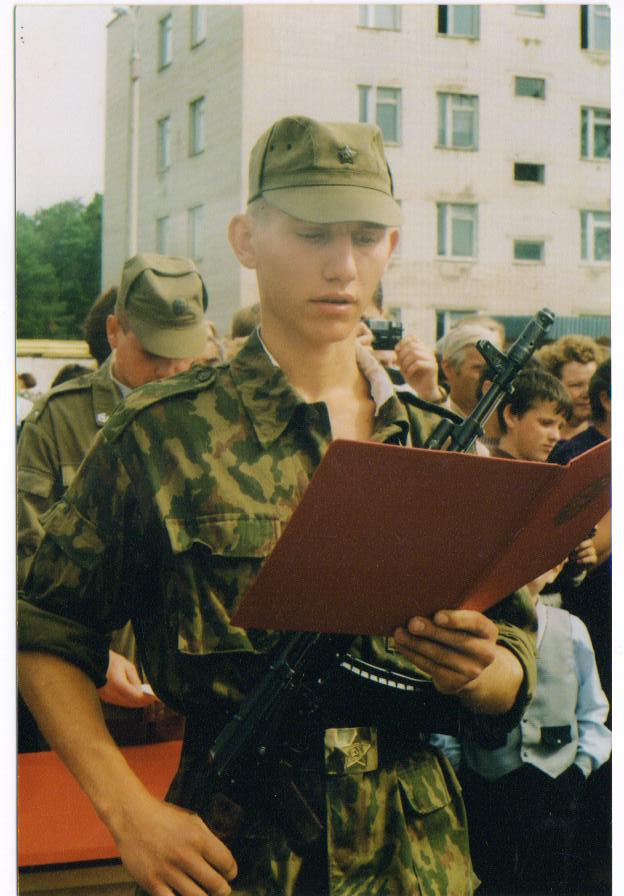 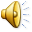 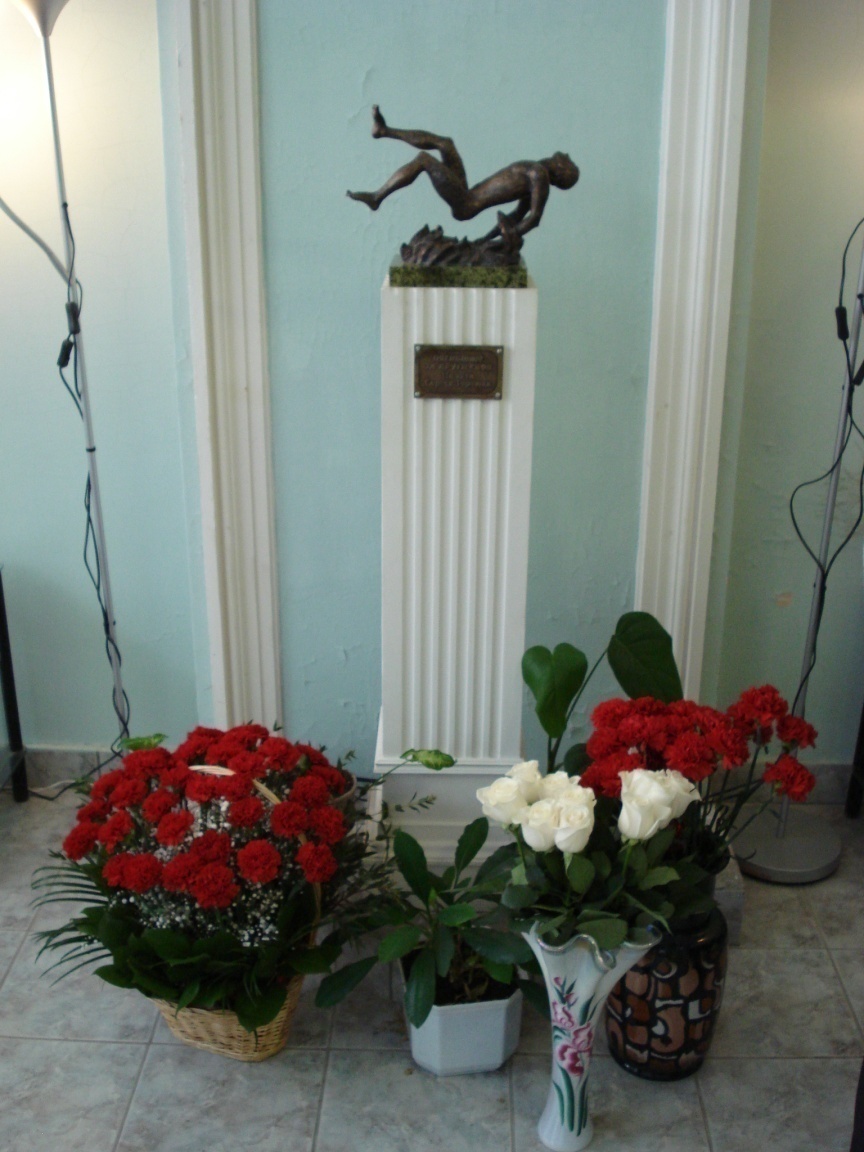 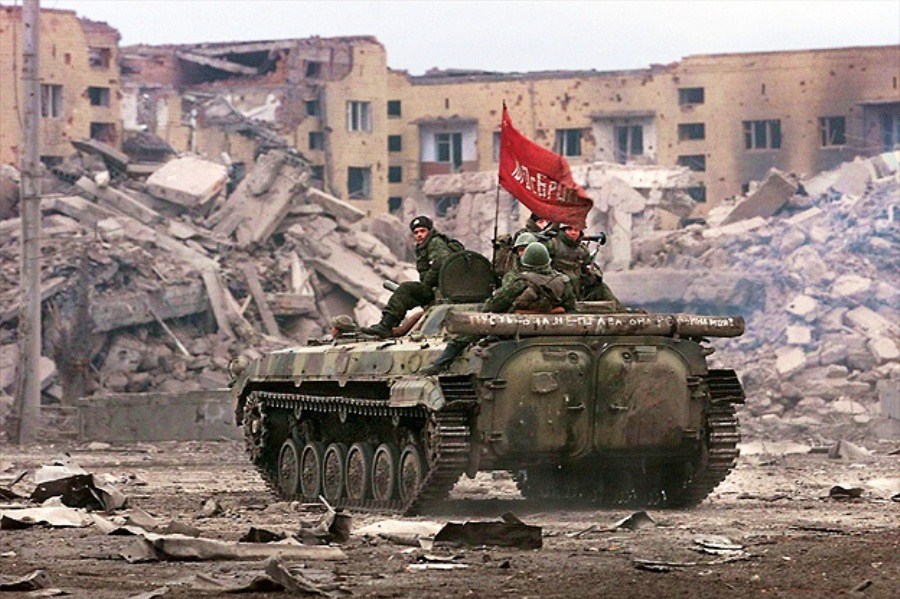 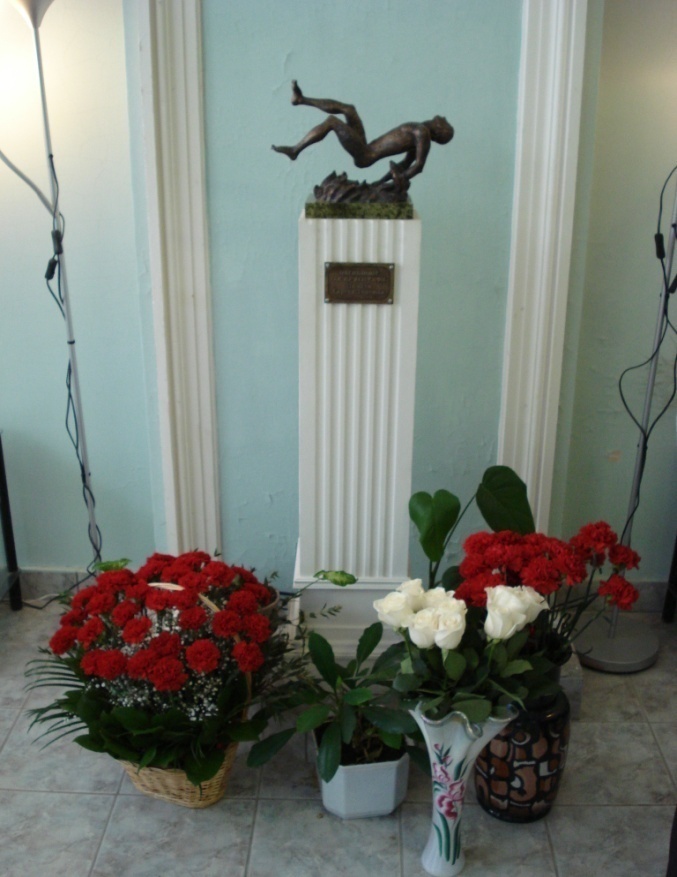 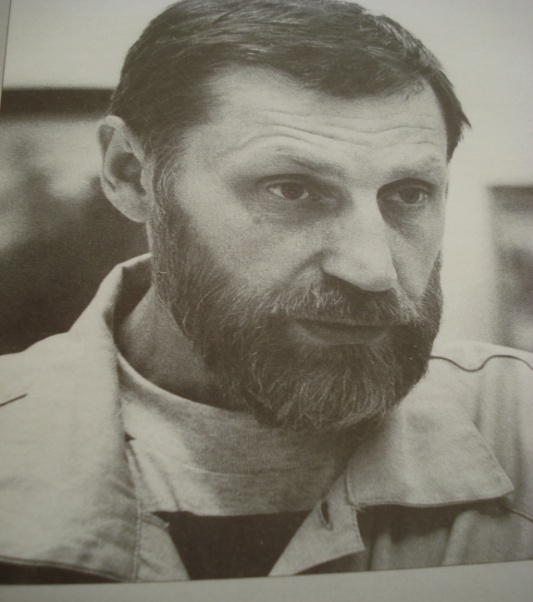 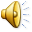 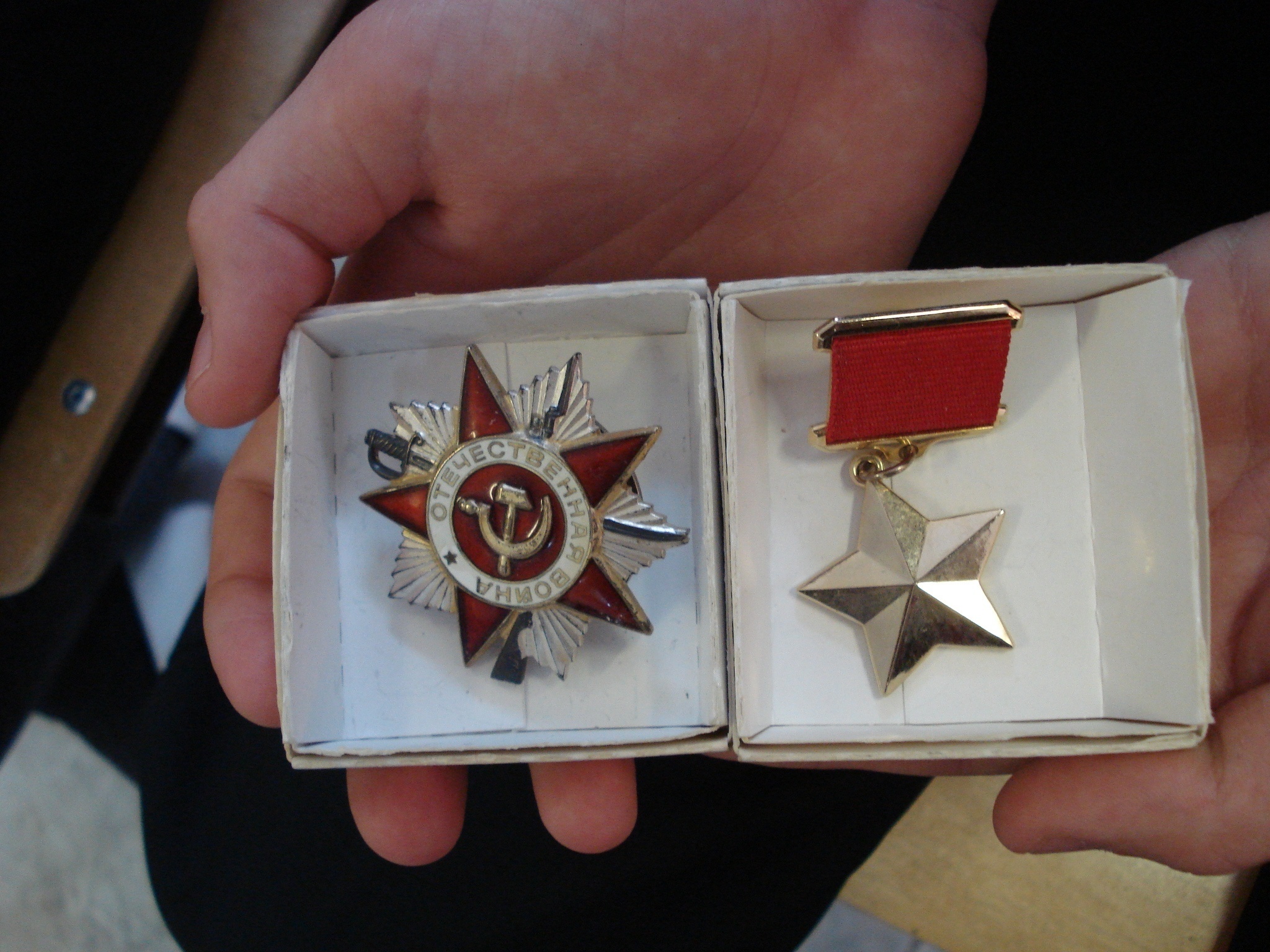 Экспозиции    музея
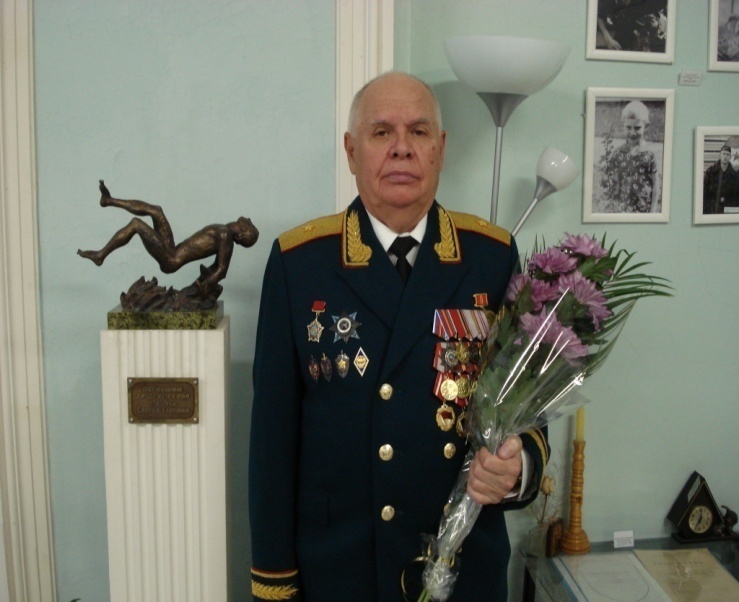 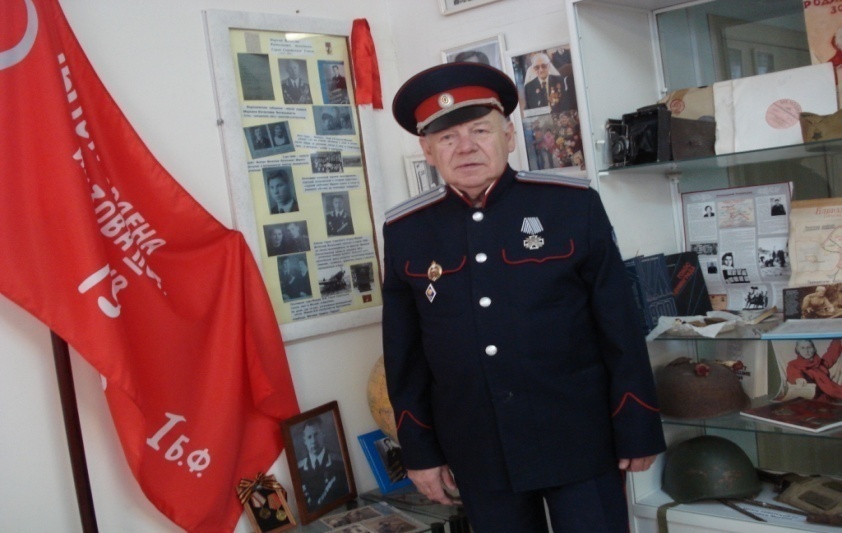 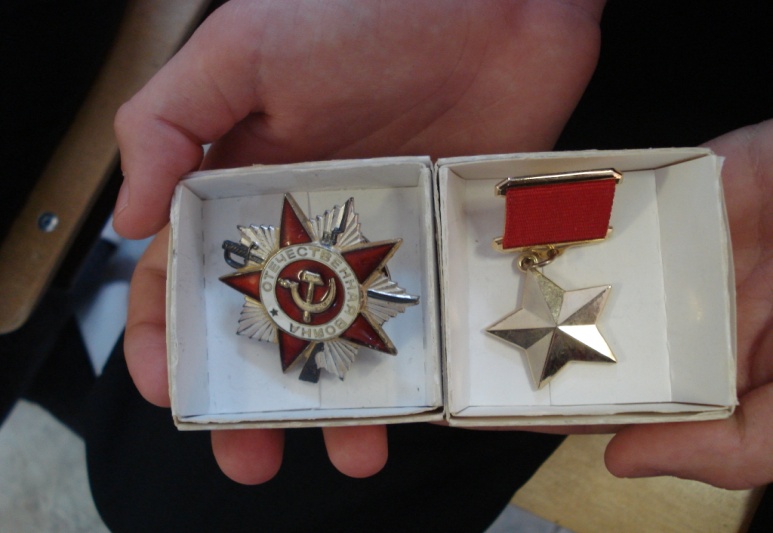 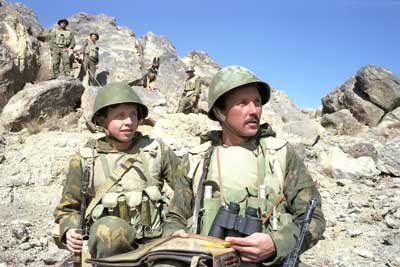 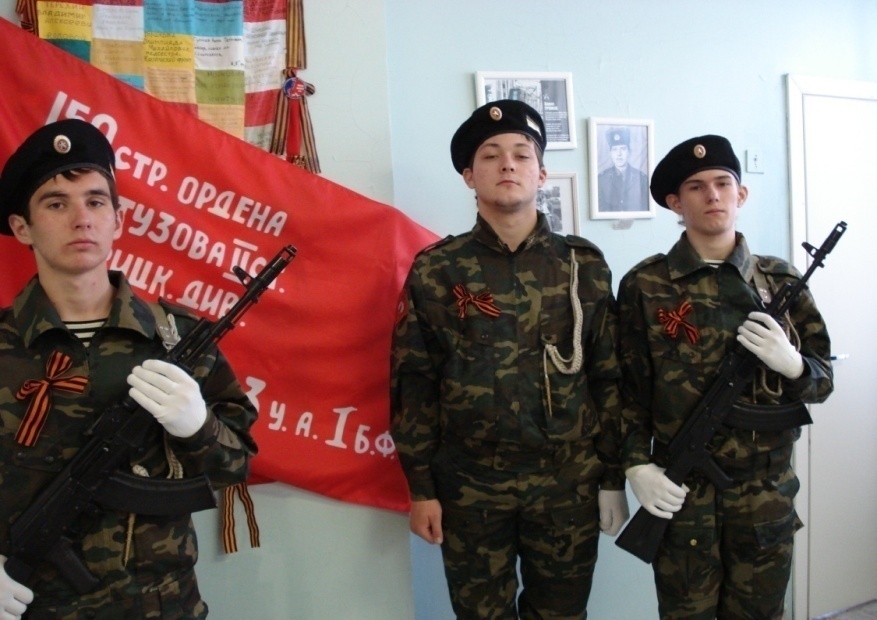 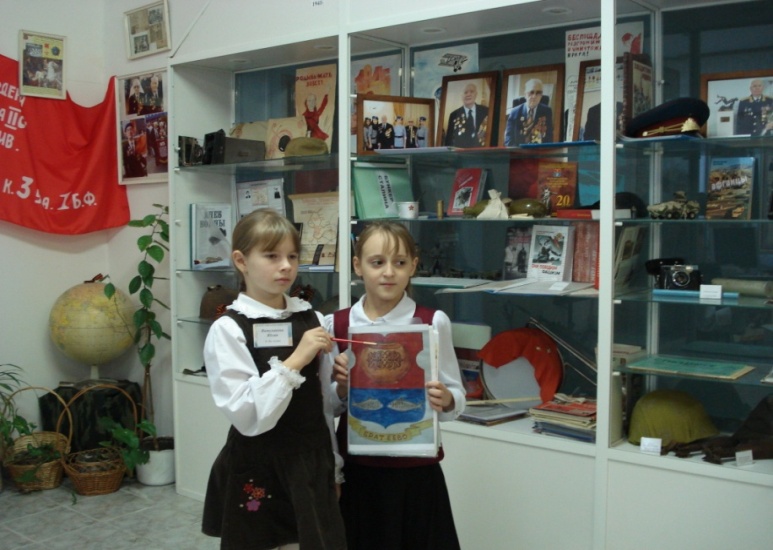 Встречи   с   ветеранами  Великой  Отечественной  войны             «Жизнь  удалась, когда  есть, о чем помнить, и  будет,  о чём  вспоминать»
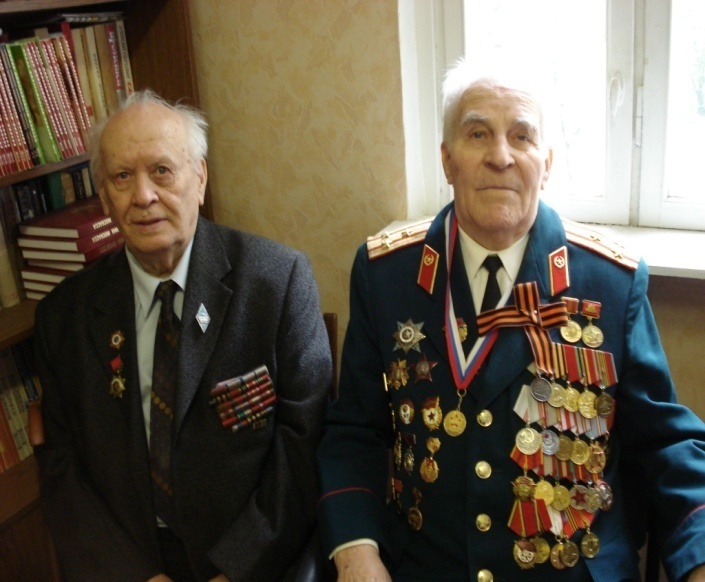 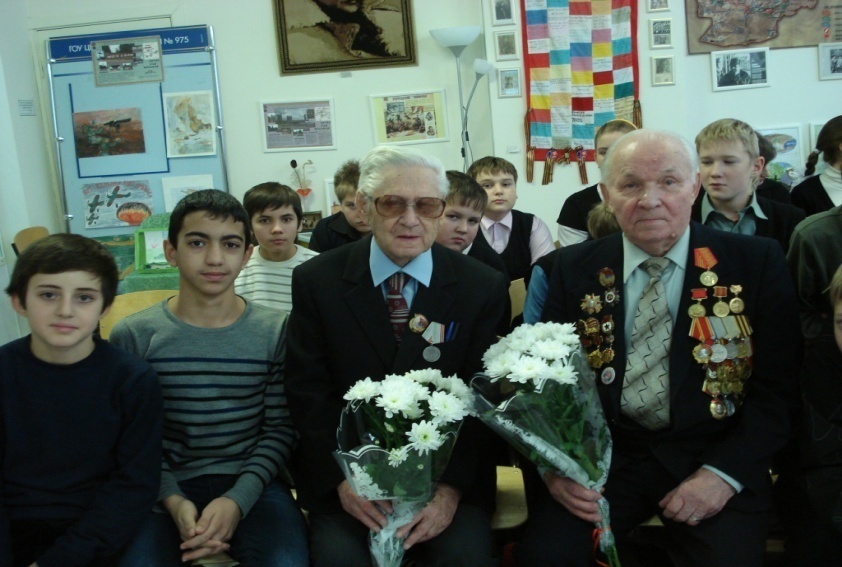 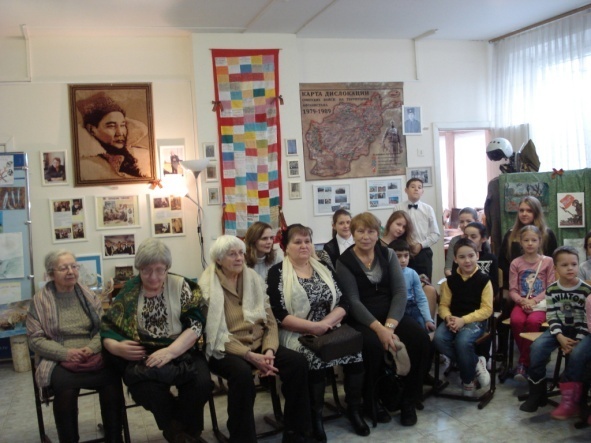 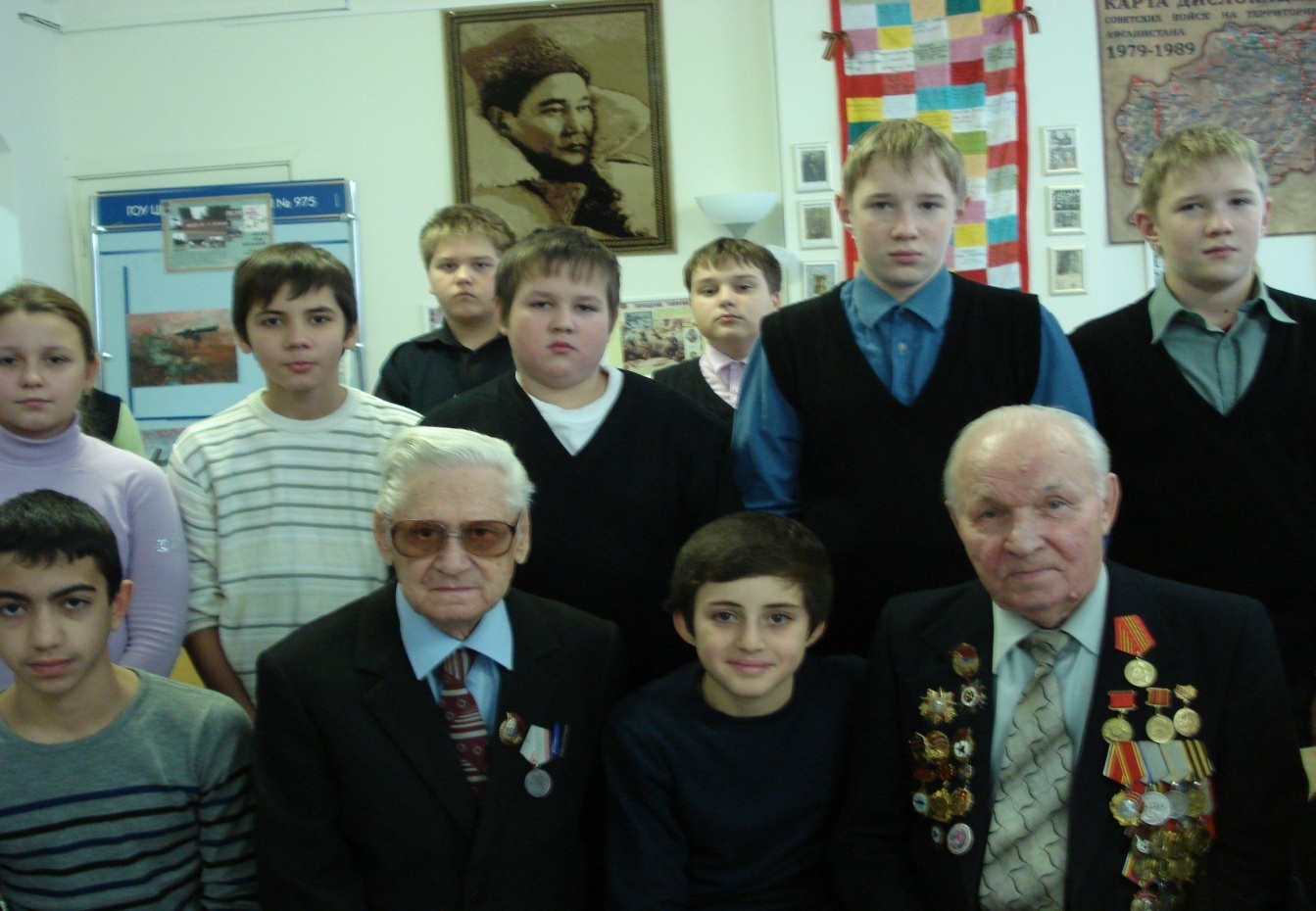 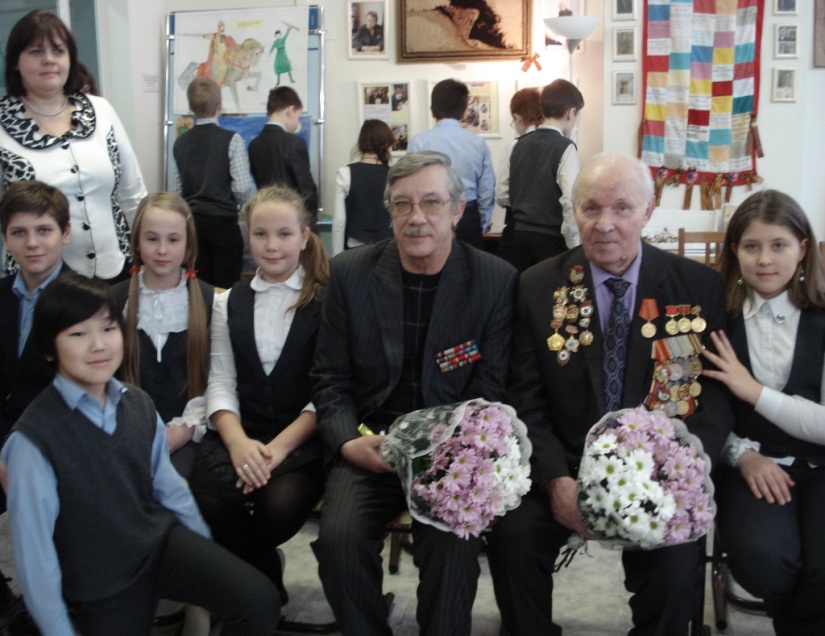 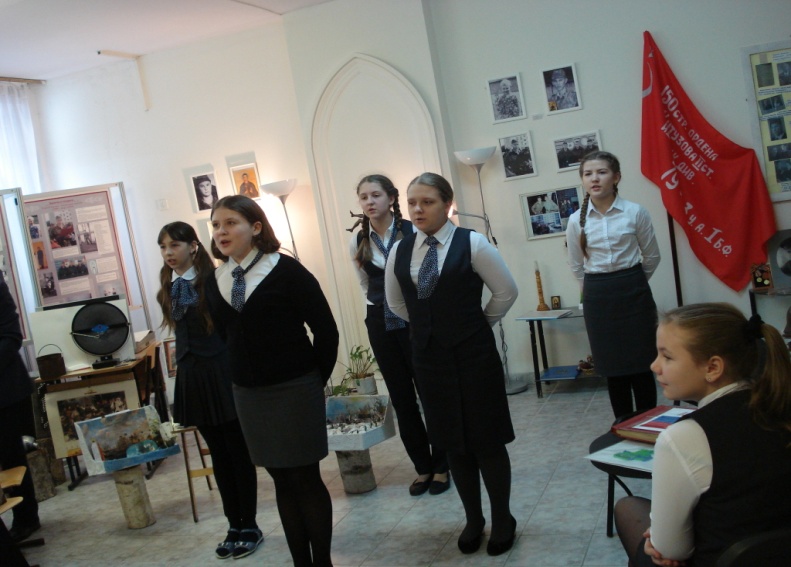 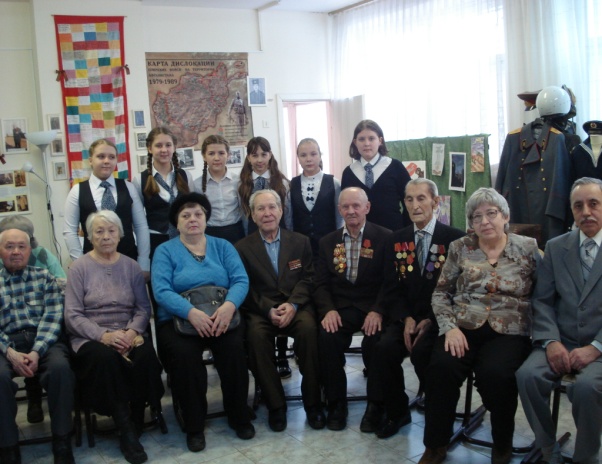 Экскурсии в  музее
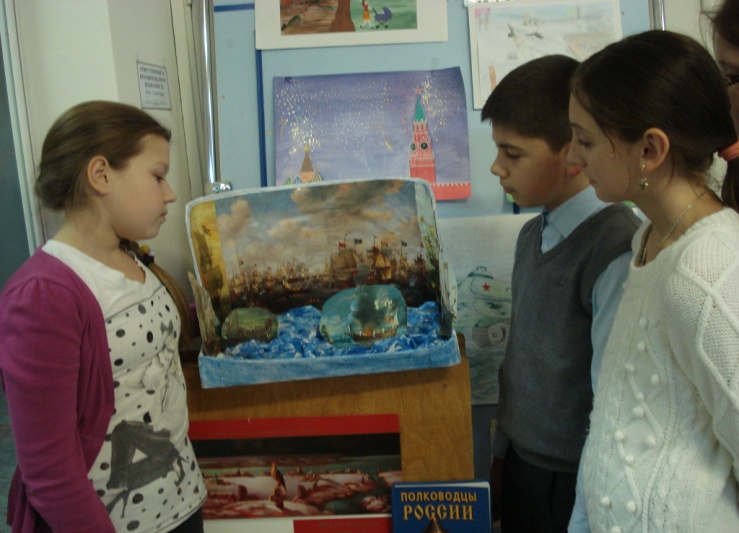 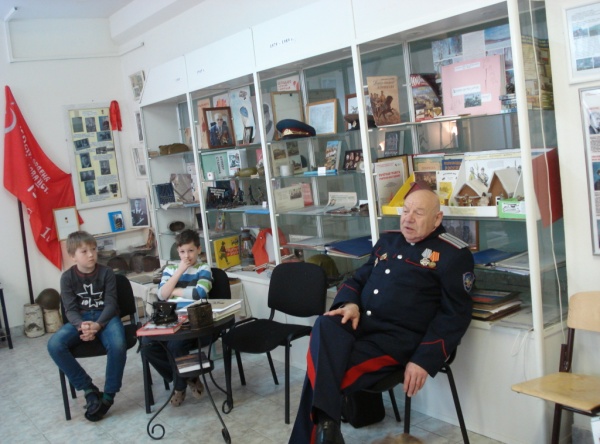 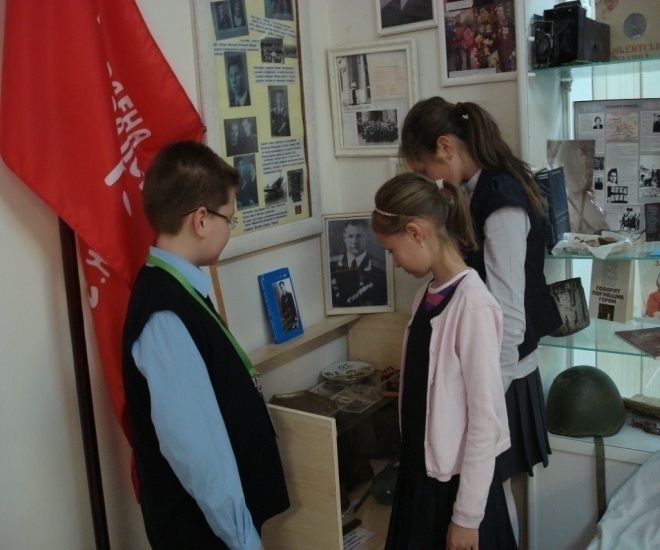 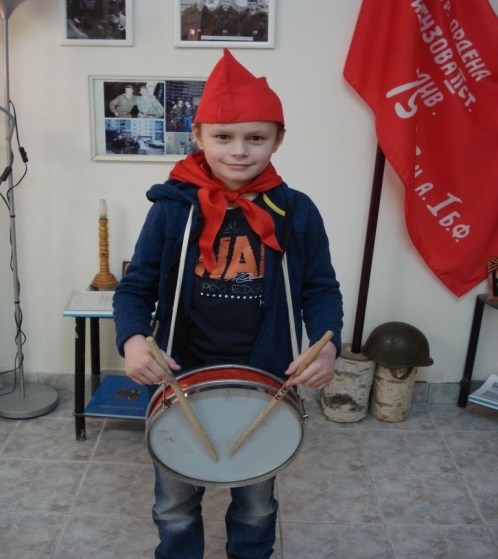 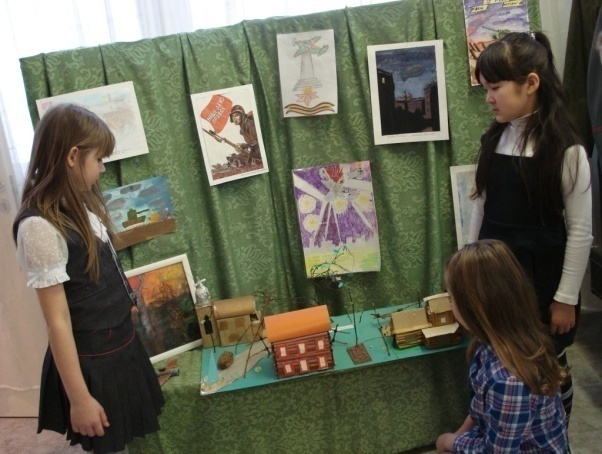 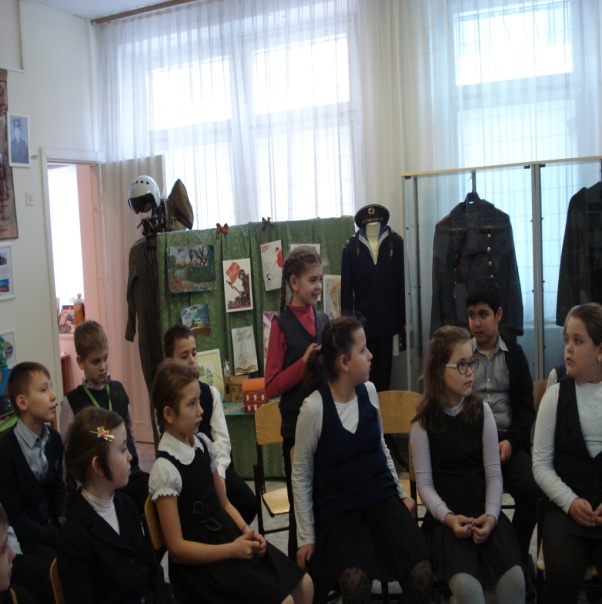 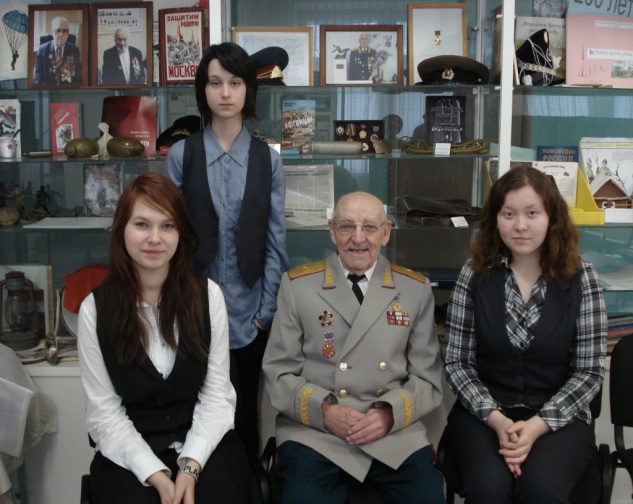 Классные  часы, музейные  занятия  и                                                                                                                                                       уроки в  музее
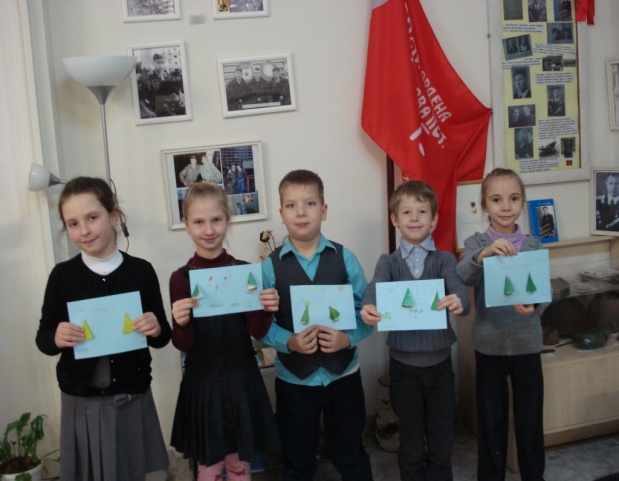 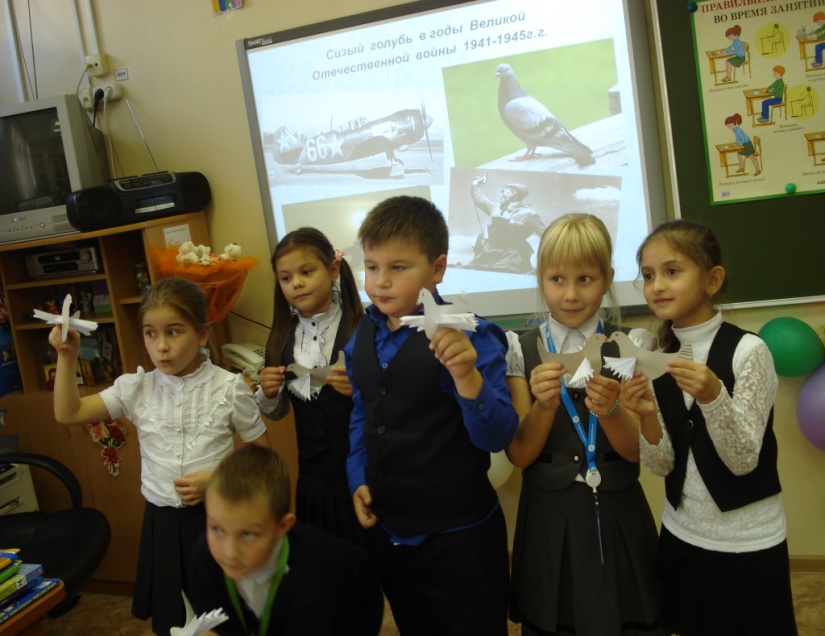 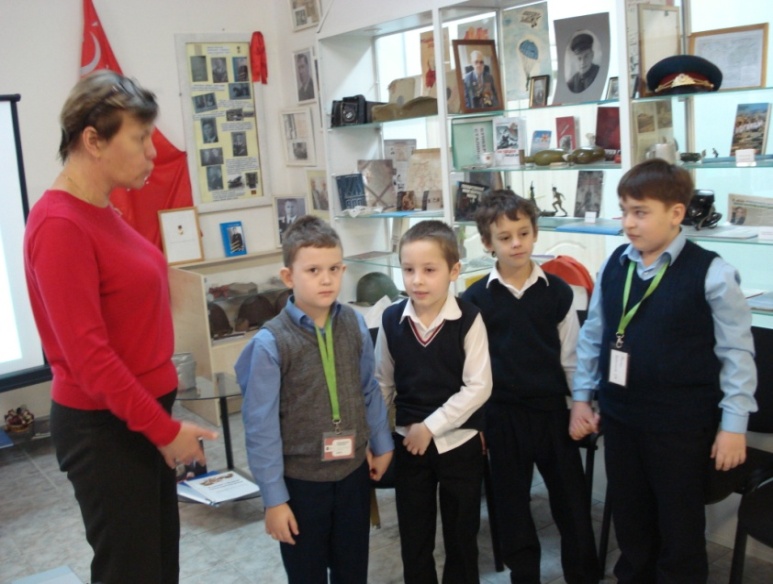 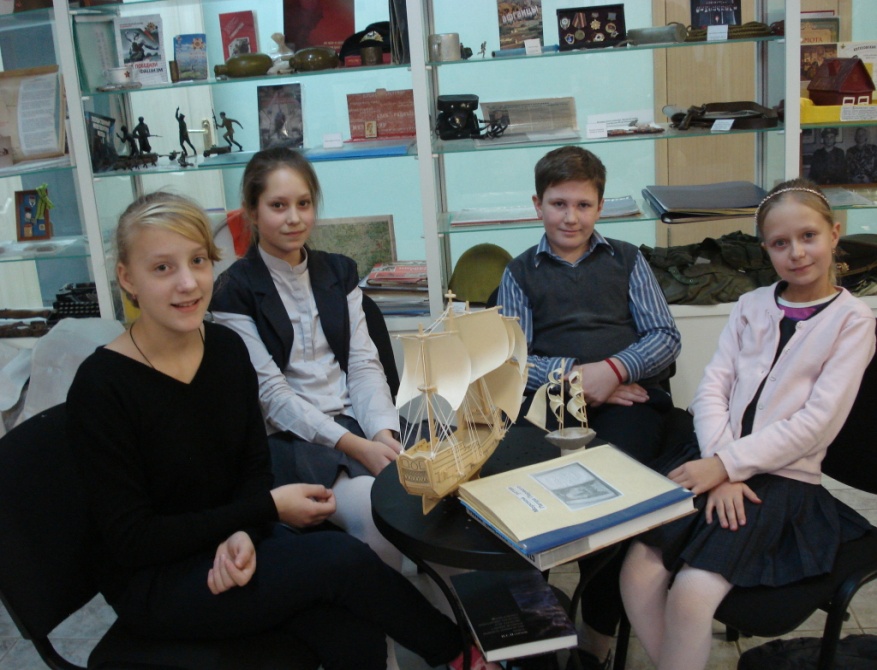 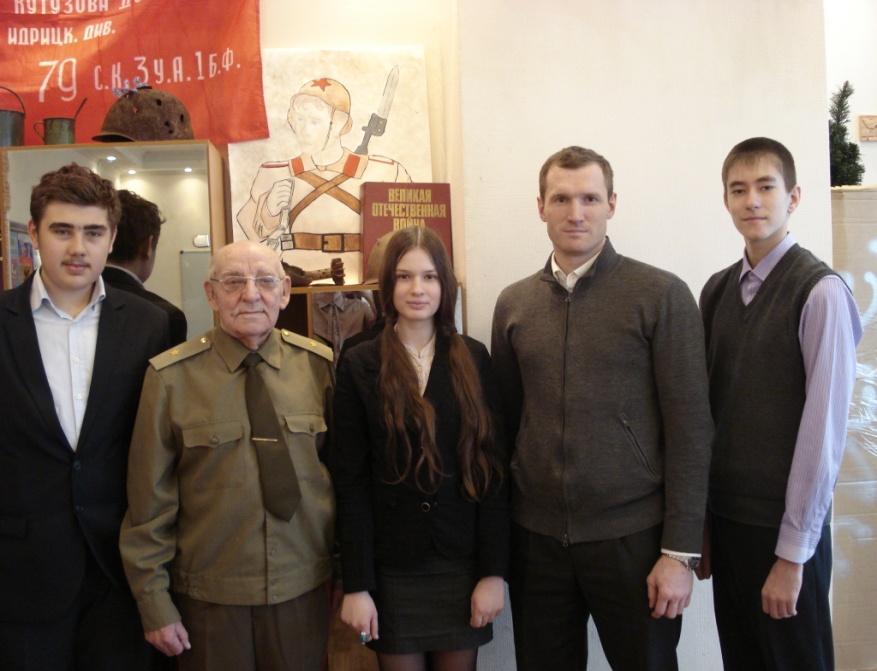 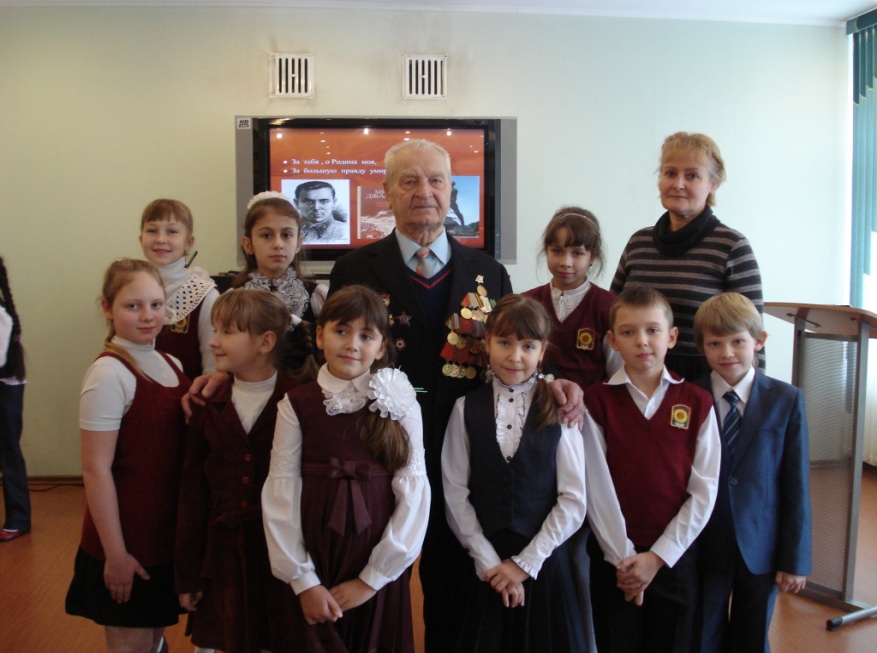 Интересные  встречи                                                                    Труднее  всего  выбросить  из  головы  память  сердца.  К. Кушнер
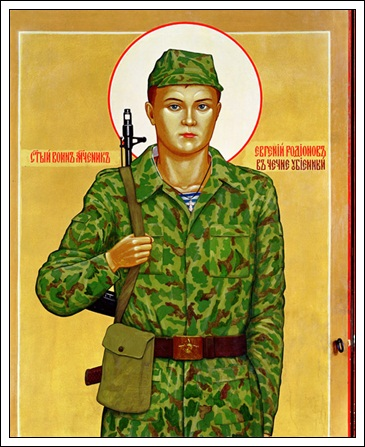 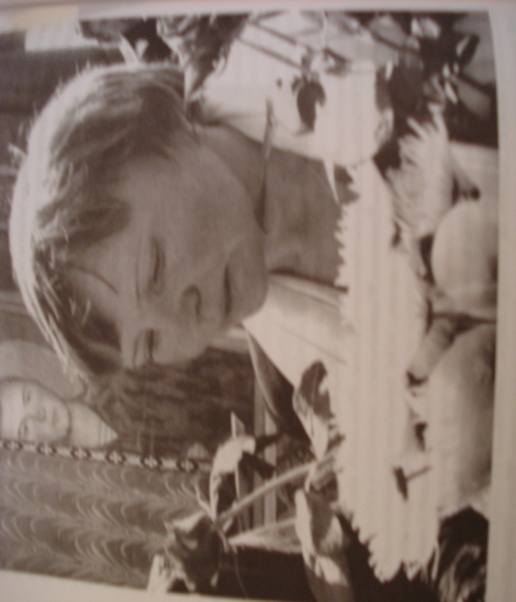 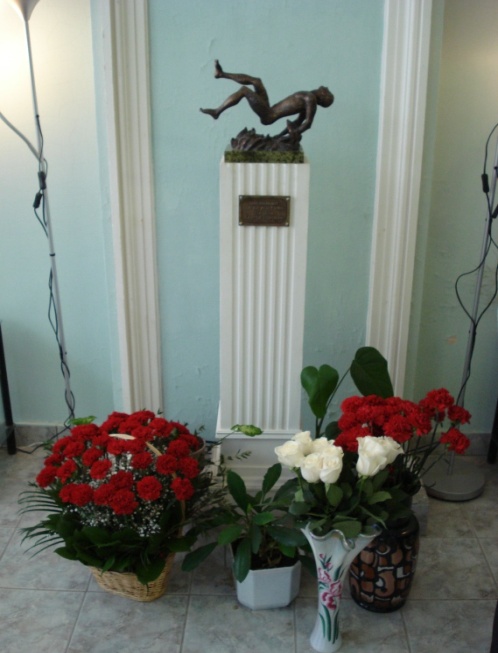 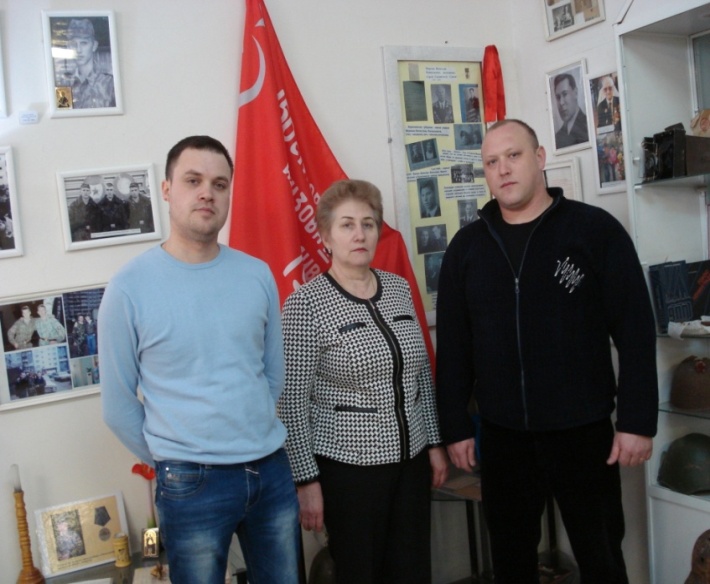 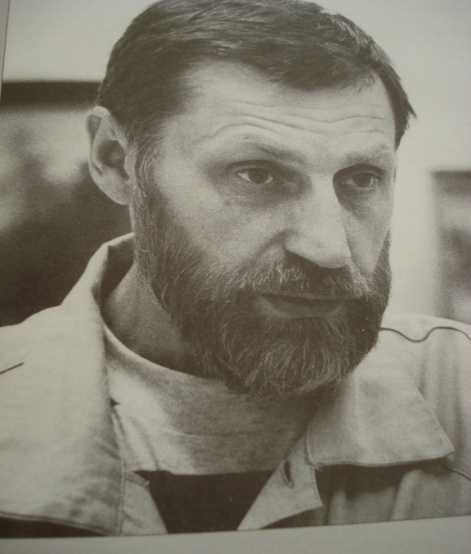 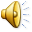 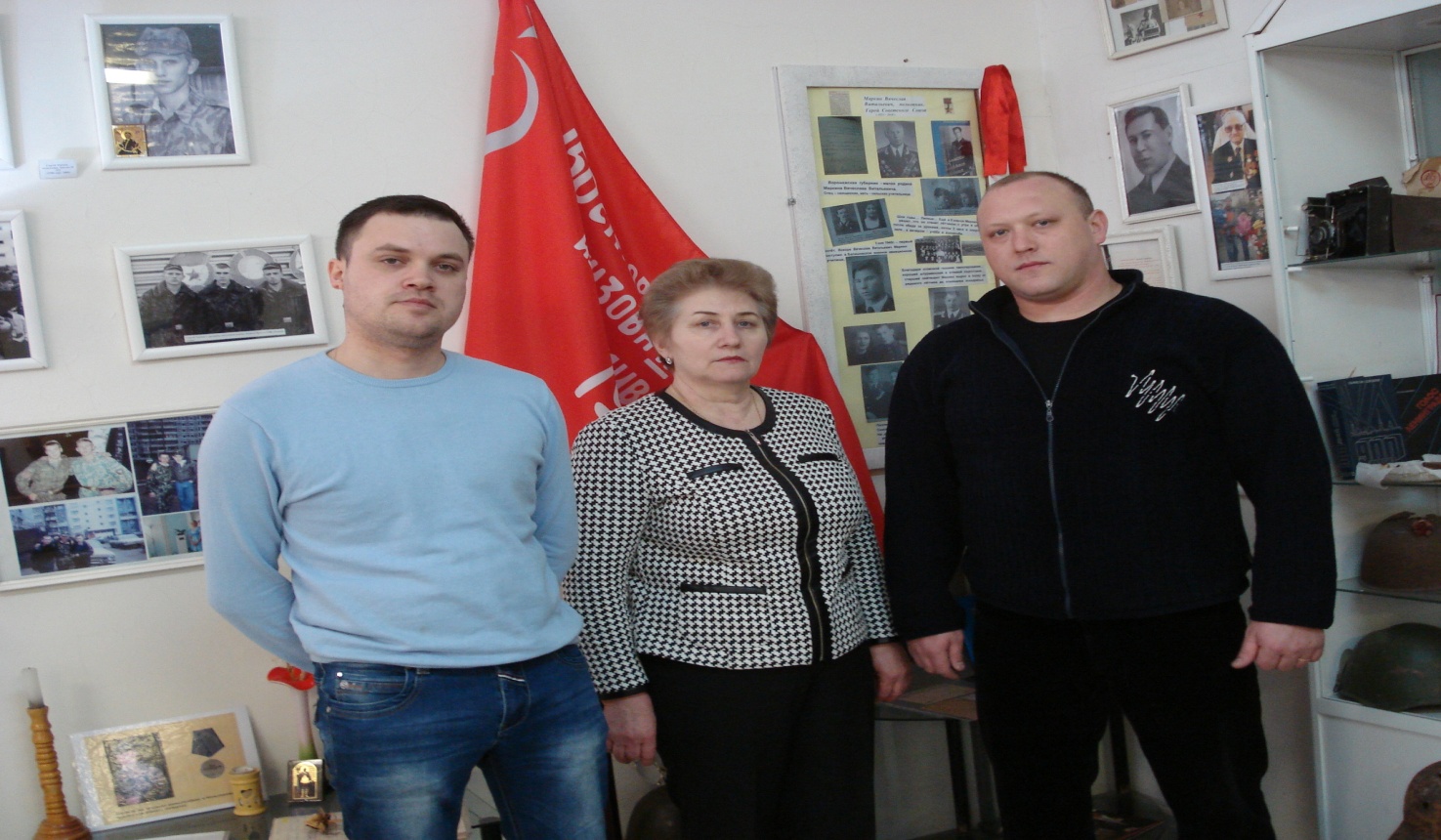 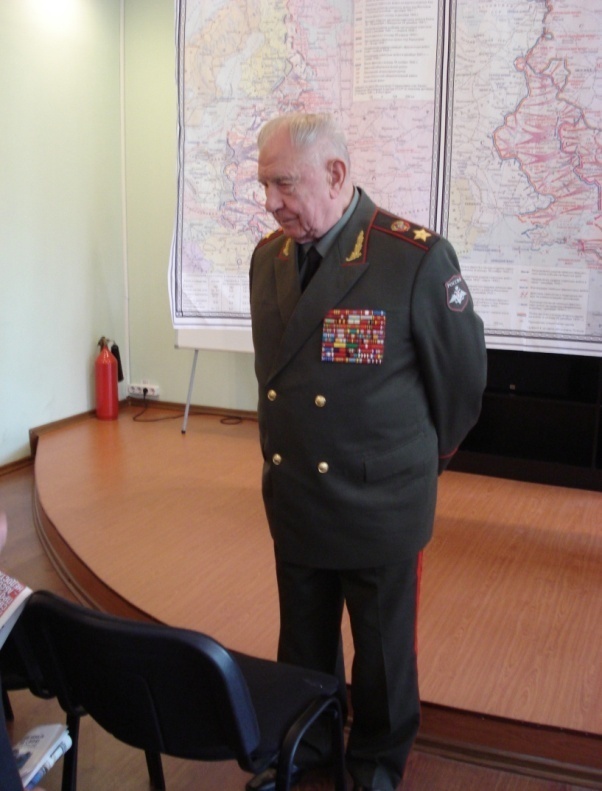 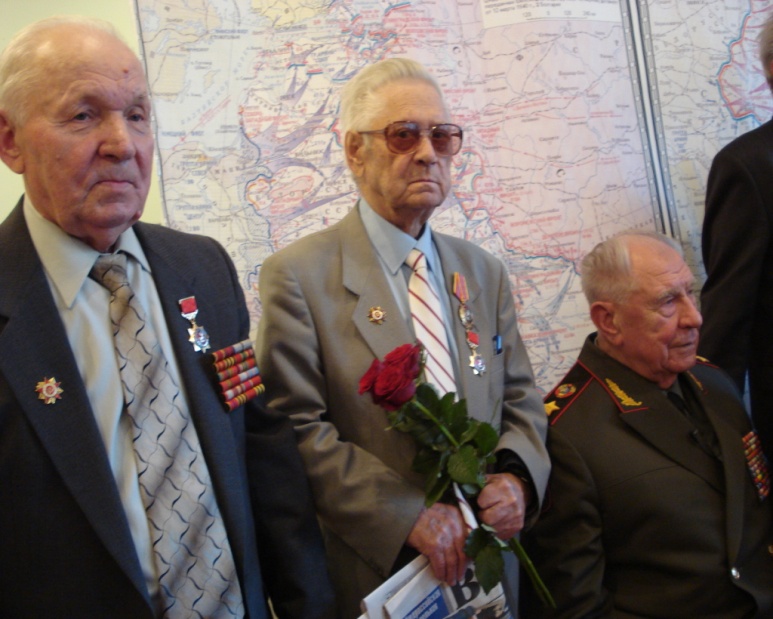 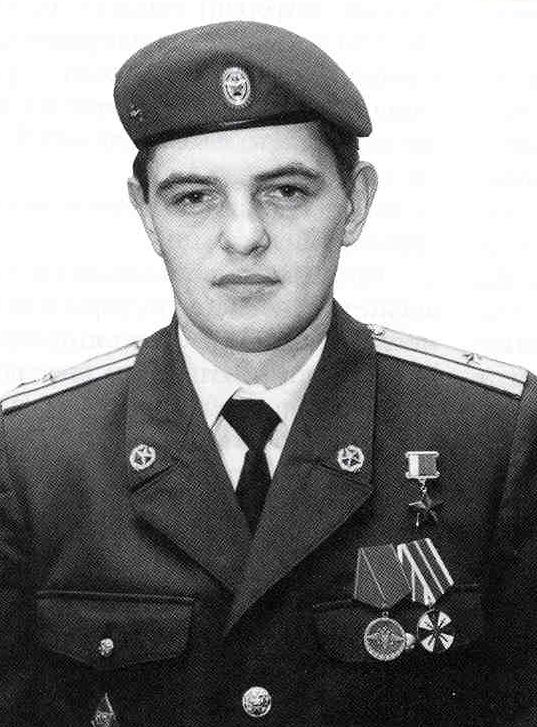 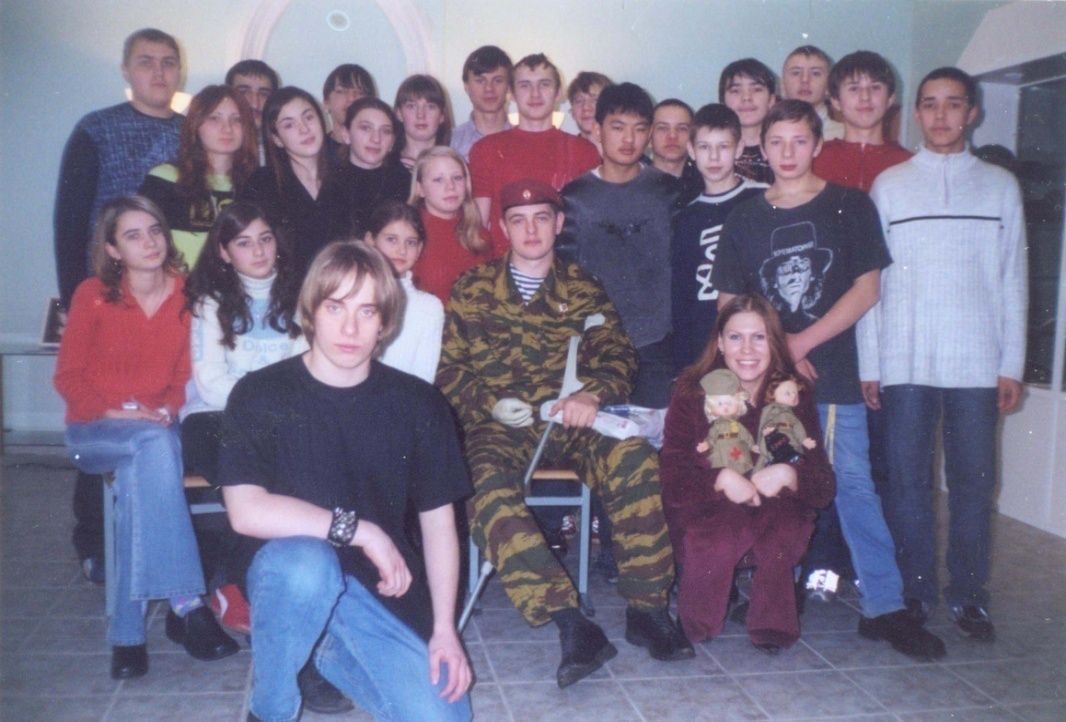 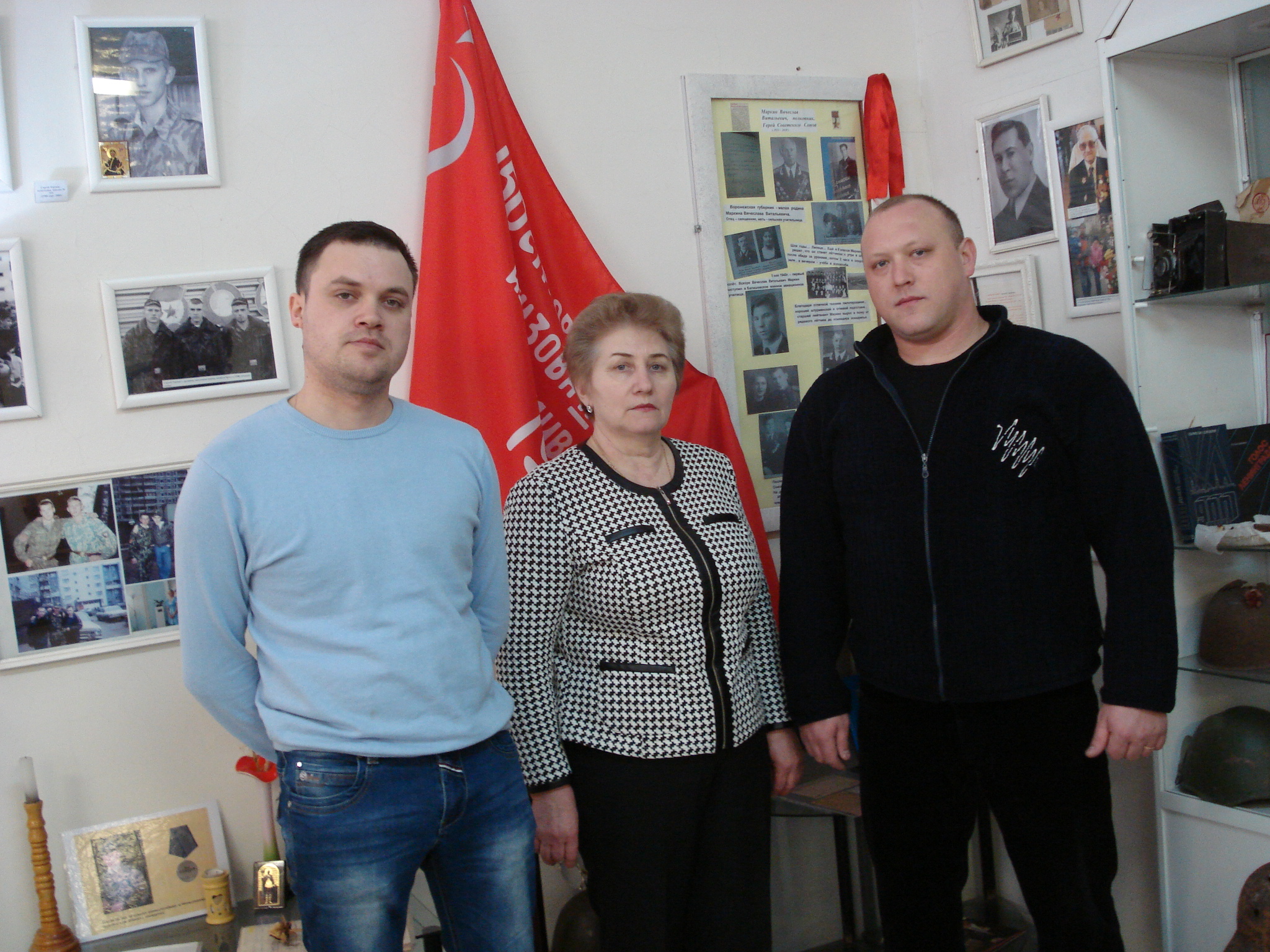 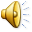 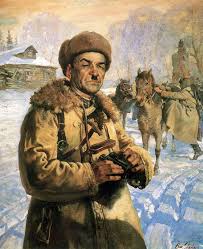 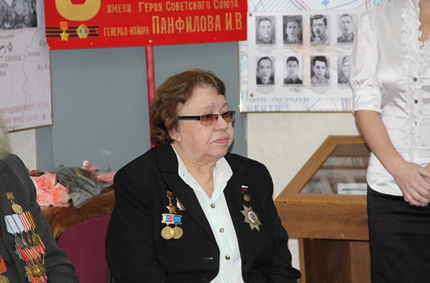 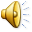 Творческие   работы,  конкурсы
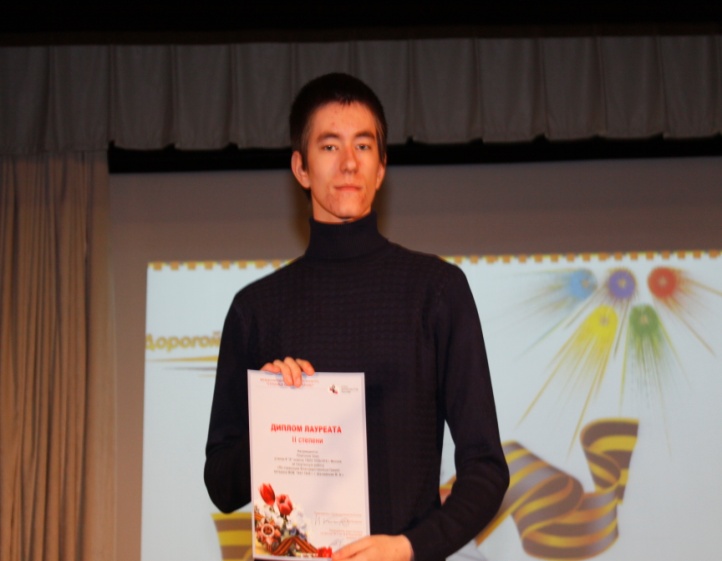 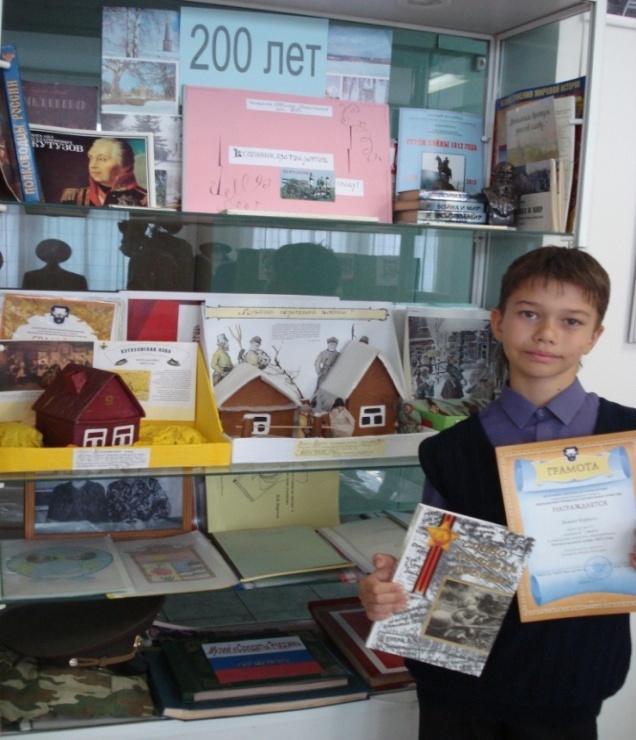 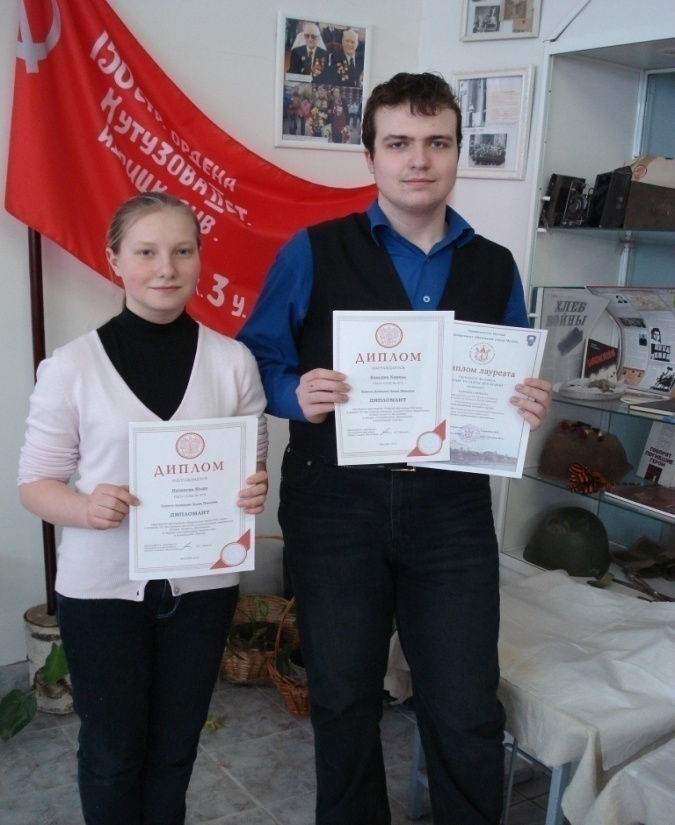 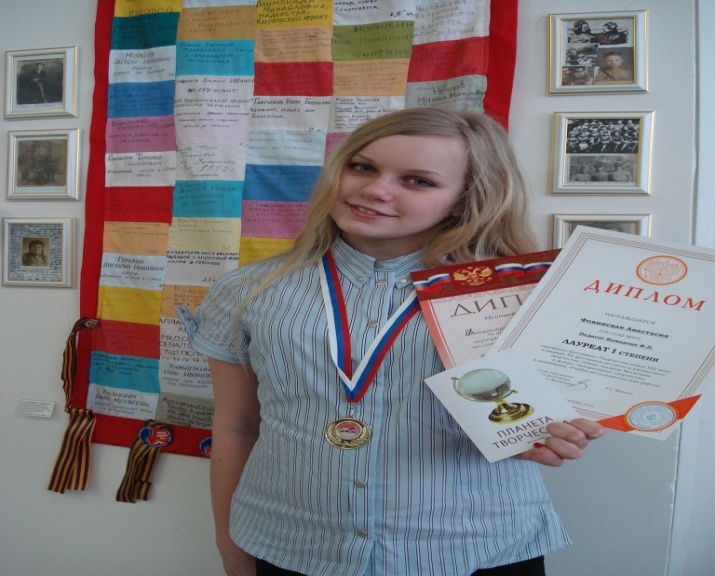 Городской  фестиваль  « Духовные  скрепы  Отечества»
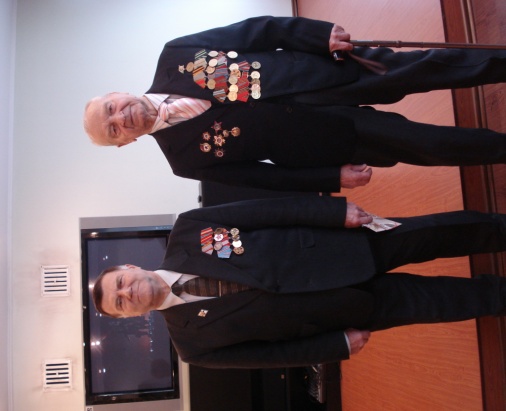 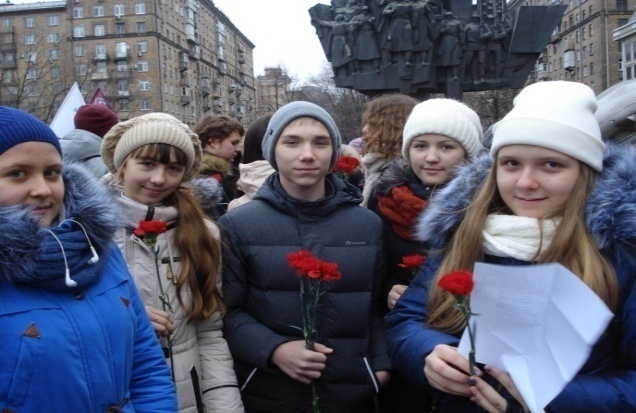 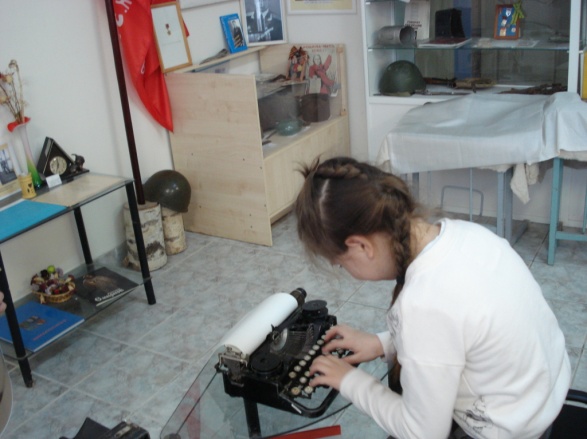 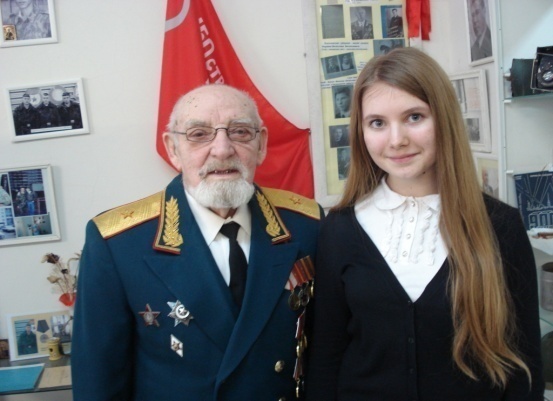 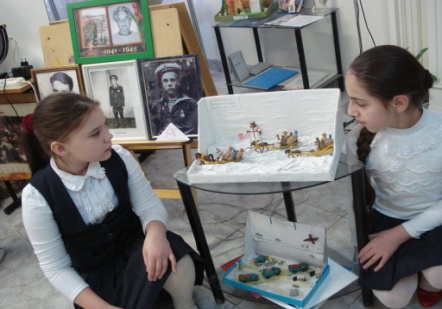 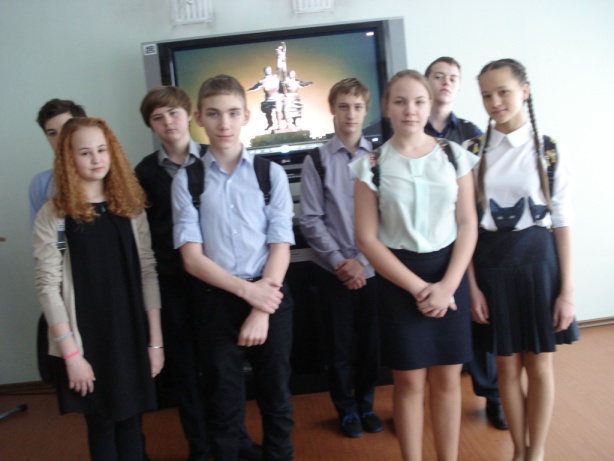 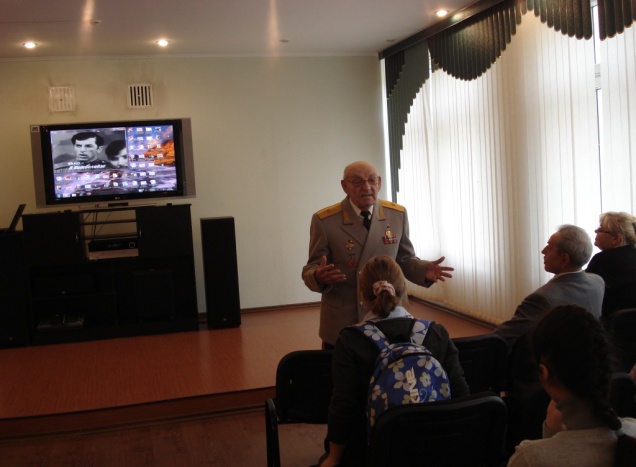 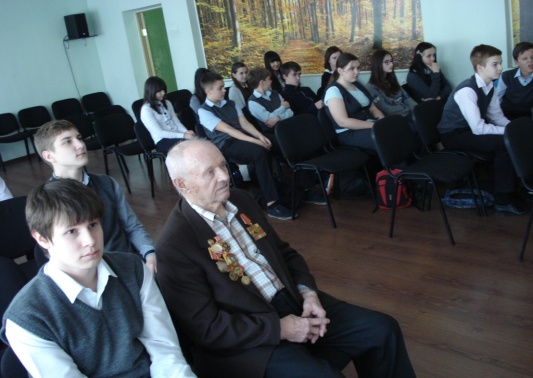 Патриотическая акция « Бессмертный  полк»                                                           Память  всегда   на  службе  у  сердца
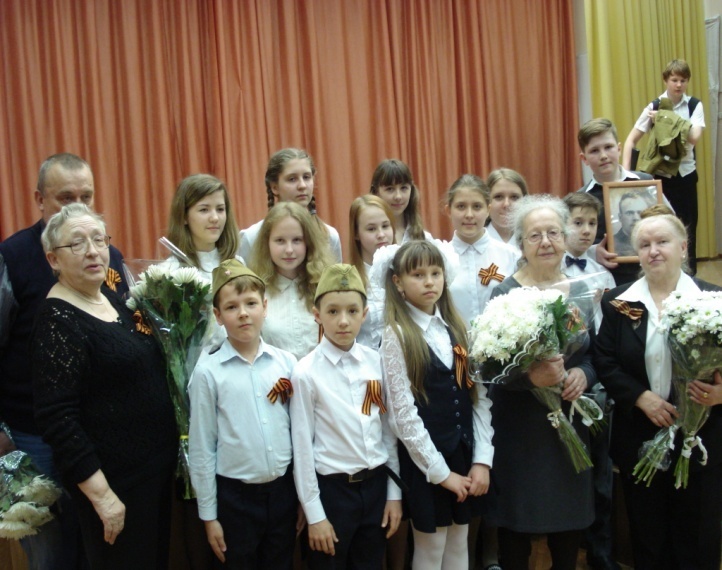 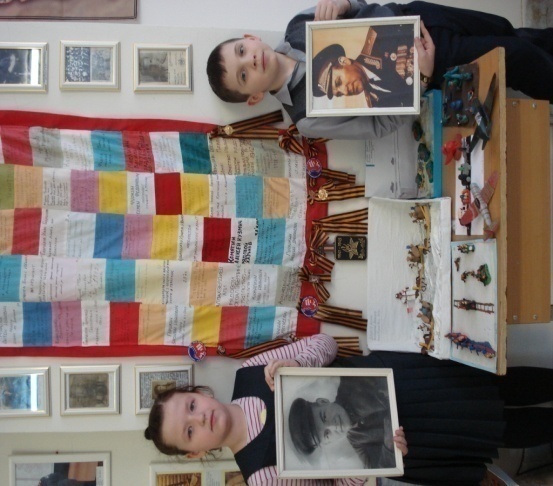 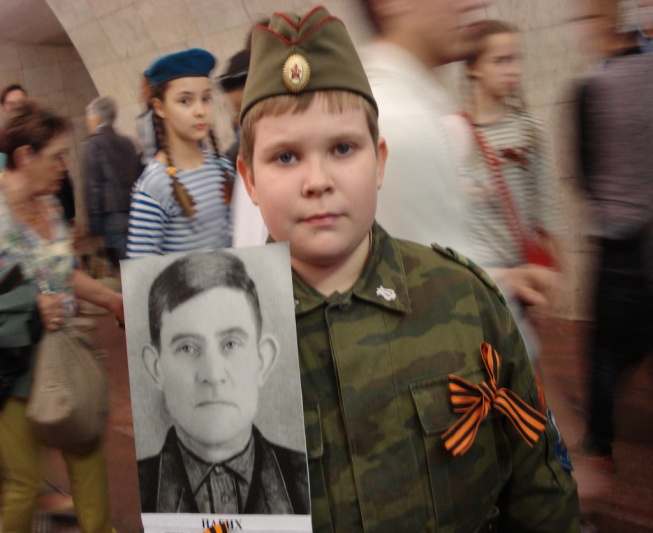 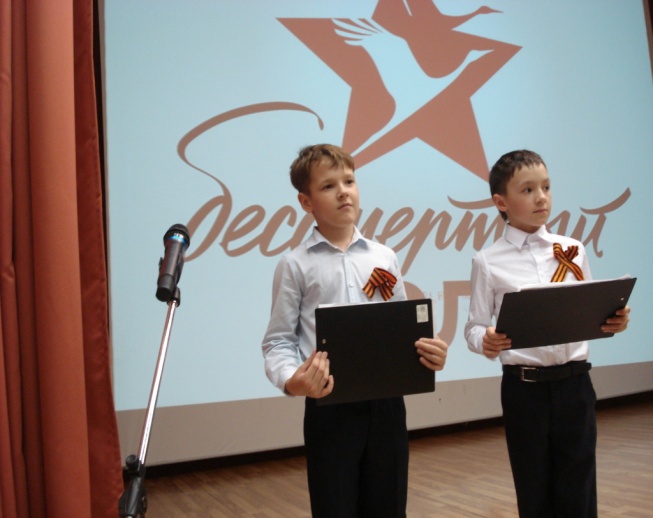 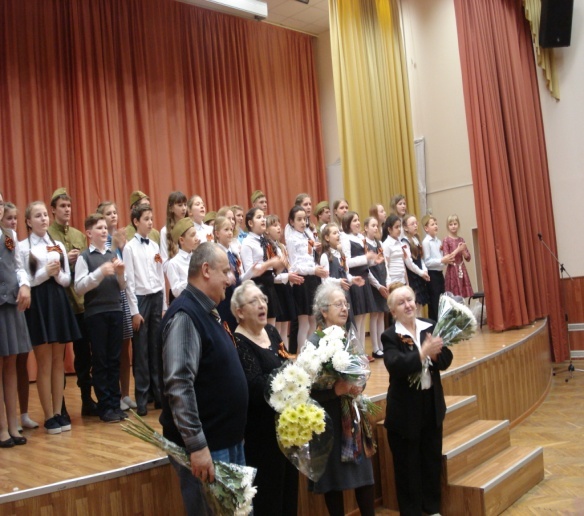 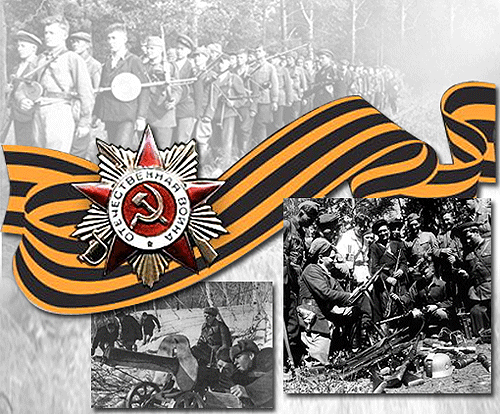 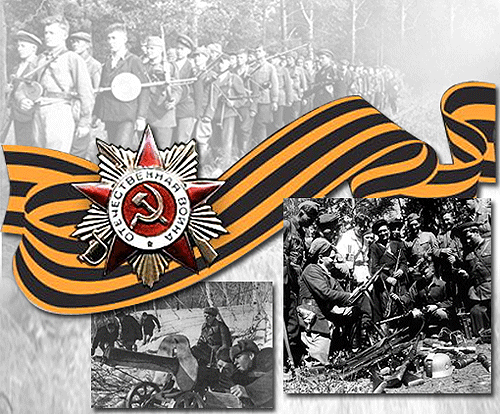 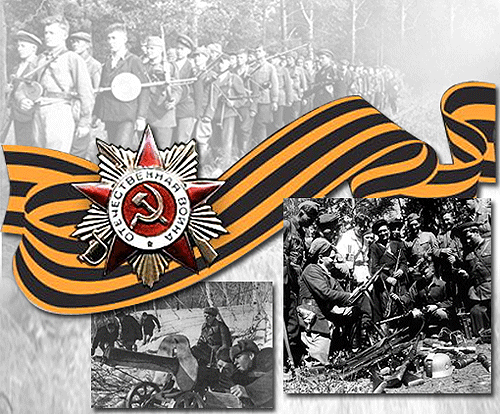 Мы  перелистали   три летописи                        школьного  музея «Солдаты России» ГБОУ                        «Школа№ 975», фотолетопись- 4 ждёт                        встречи  с  Вами   в  ближайшее  время…
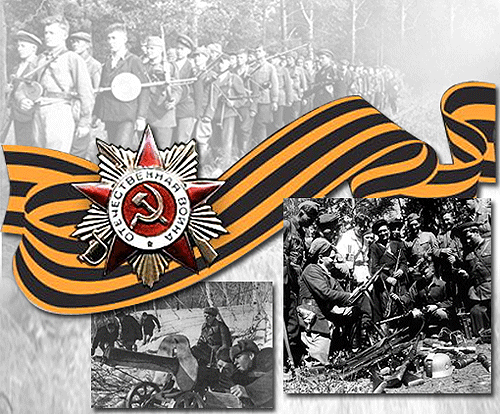 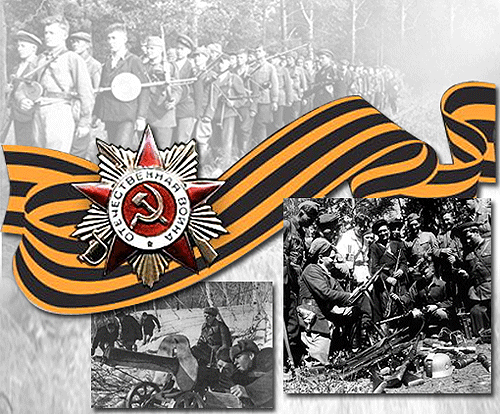 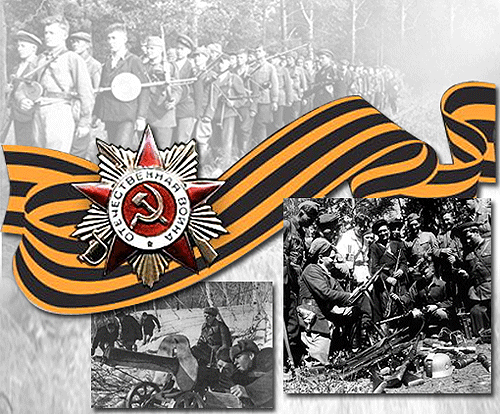 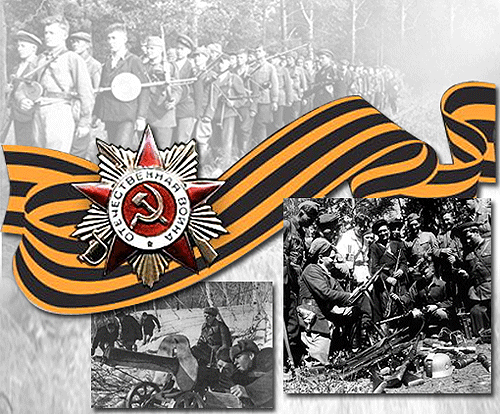 Текст читали учащиеся 6Б класса Садеков Фаиль и Гончаров Иван
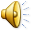